Maryfield College
Senior Cycle Options 2022/2023
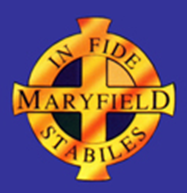 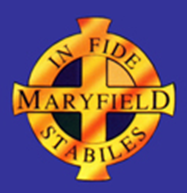 Welcome Students & Parents
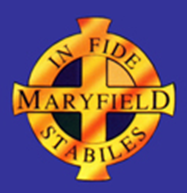 Our Meeting This Evening
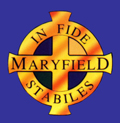 Transition Year
A year for personal, social, educational and vocational development.
A year to prepare young people to be  autonomous, participative and responsible members of society.
A year to engage in a broad and balanced curriculum with a focus on developing numeracy, literacy and digital skills.
A year to participate in a variety of new experiences and opportunities both within and outside school.
A year to sample Leaving Certificate subjects.
A year free of exam pressure but one which provides for academic development.
Transition Year Curriculum

Core Subjects – Mathematics, English, Irish, Modern Foreign Language, PE, RE, YSI, SPAD.

Examples Modular Subjects – History, Geography, Biology, Chemistry, Physics, Coding & Digital Literacy, Spanish, Japanese, Art, Music, Catering/Craft & Design, Green Schools, Creative Writing, Wellness.

Programmes – Community Action (Voluntary Work Programme) & Work Experience 

An Gaisce – The Presidents Award

Assessment

Continuous Assessment
Journal Writing
Individual & Group Projects and Presentations
Classwork & Homework
Self-Assessment
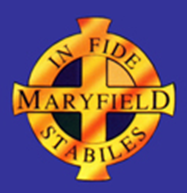 Transition Year
Transition Year Activities

Induction Workshops
Dance and Drama Workshops
Musical
Outdoor Pursuits Trip
Team Building Activities
Museum & Gallery Visits
Cinema – Lighthouse Cinema
Guest Speakers
Charity Collections
Science Week Activities
STEM Activities
Visit to Dublin Zoo
Podcasting & Radio Broadcasting Workshops
Hairdressing & Make Up Workshops
Yoga Classes
Christmas Craft Workshops
Careers Talks
Higher Education Talks
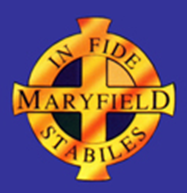 Transition Year
Features of a Successful
 Transition Year for Students
Be prepared to fully engage in all opportunities that are presented to you.

Full attendance throughout the year is an expectation.

Be committed to trying new things and be prepared to challenge yourself everyday.

Be actively involved in your learning in class and with your teachers and fellow students.

A positive mindset and outlook will enhance the Transition Year experience for all students.

The more you put into Transition Year the more benefit you will get from it.
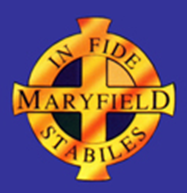 Transition Year
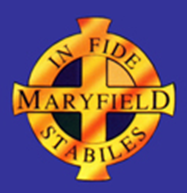 Fifth Year
Choosing 5th Year is a valid choice for many students.
5th Year is the first of a 2 year Leaving Certificate Programme.
From the outset a commitment to continuous and focused hard work is required from all students entering 5th Year.
Students should understand that the transition to 5th Year can be challenging in the first month as they adjust to new subjects, new teachers and an increased volume of school work.
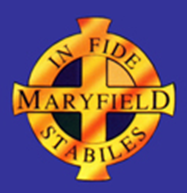 Fifth Year
Senior Cycle Curriculum
Core subjects – Mathematics, English, Irish, Modern Foreign Language (French or German)
Optional Subjects – Biology, Chemistry, Physics, Business, Accounting, Music, Art, Home Economics, Society & Politics, Leaving Certificate PE, History and Geography.

All students study 7 subjects for their LC. 
The best 6 subjects will be counted for CAO points.
5th & 6th Year students also take PE, RE, SPHE and Careers – all non examination subjects.
Japanese can be taken as an 8th subject – PPLI –afterschool.
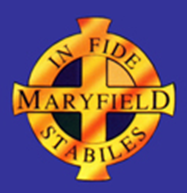 Making Subject Choices
Advice on Making the Right Subject Choice
	Subject Choice Talk Tuesday 8th March 2022

What subjects do I like?
What subjects do I have an interest in?
What subjects do I find easiest to learn?
What subjects do I do well in?
What might I like to do in the future? Are there essential  subjects I must study at Leaving Certificate ?

Always choose subjects you enjoy – you will make a greater effort
greater effort = greater success

Useful websites – www.education.ie , www.qualifax.ie, www.careersportal.ie, www.cao.ie
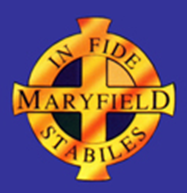 Leaving Certificate Vocational Programme LCVP
LCVP is an additional subject that can be taken alongside the established Leaving Certificate.
LCVP is taken over 2 years.
LCVP enhances the vocational dimension of the LC.
Students develop the skills required for further education, employment after school & for starting a business.
Work Experience & Enterprise Education are a feature of the course.
LCVP can be used as one of a students best 6 subjects for CAO points.
 LCVP requires specific subject combinations. Students must indicate their desire to take LCVP first and we will examine their subject choice to ensure their compatibility. See www.pdst.ie for LCVP subject requirements.
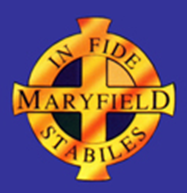 5th Year
Beginning a Successful Leaving Certificate Programme

From the outset of 5th Year be prepared to fully engage and commit to your learning.

Full attendance throughout the year is essential for the continuity of learning.

Be actively involved in your learning in class and with your teachers and fellow students.

A positive mindset and outlook will enhance your experience of school especially when you are faced with challenges.

Developing positive and productive relationships with your teachers is very important as they guide you through the Leaving Certificate course.
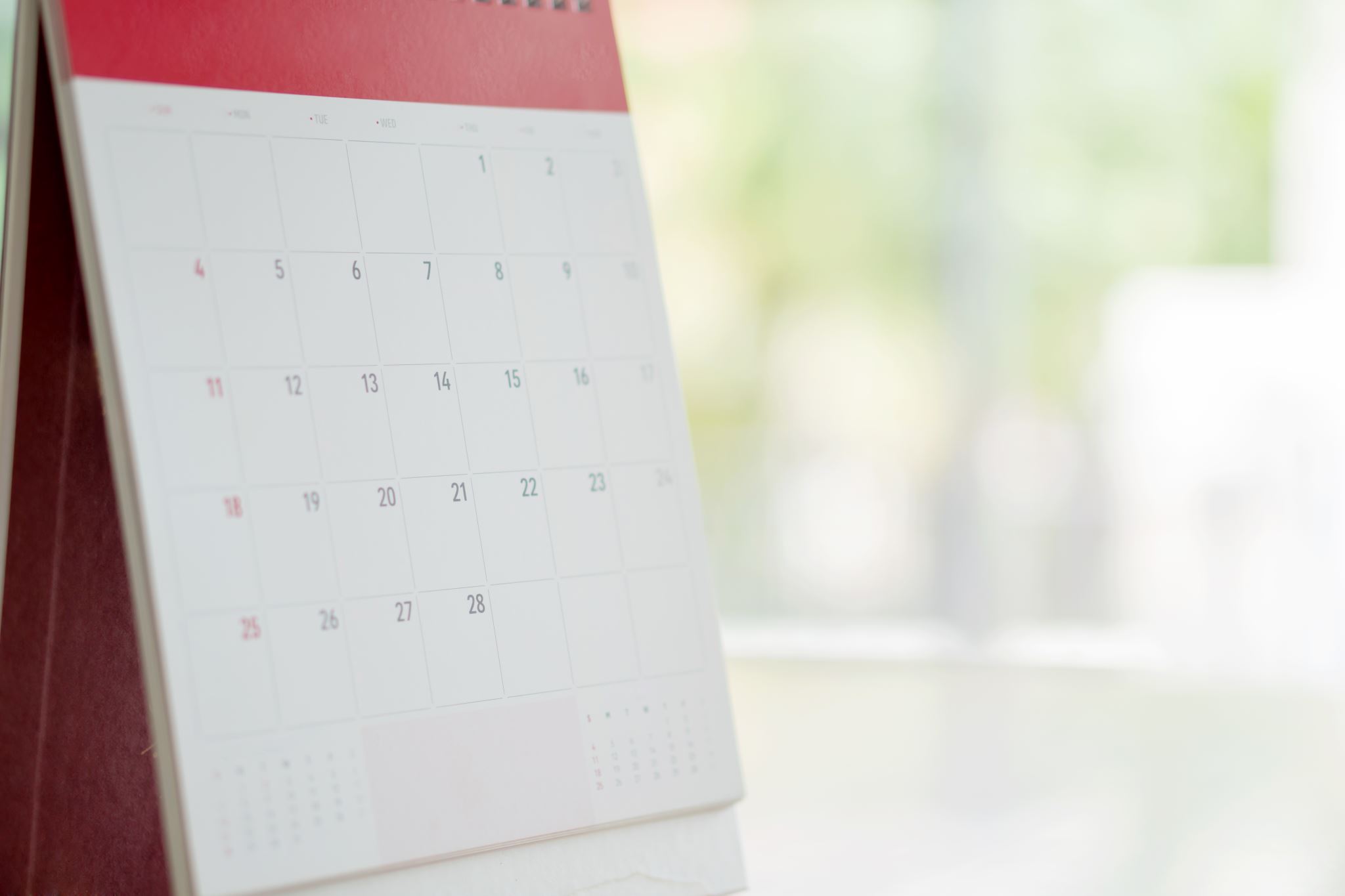 Important Dates
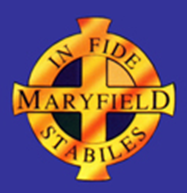 Application for TY –Friday 4th March 
Subject Choice Talks for Students moving to 5th Year – Tuesday 8th March
Application to 5th Year with Subject Choice  - Tuesday 15th March
All forms must be returned to the school either by hand, by post or they can be emailed to admin@maryfieldcollege.ie
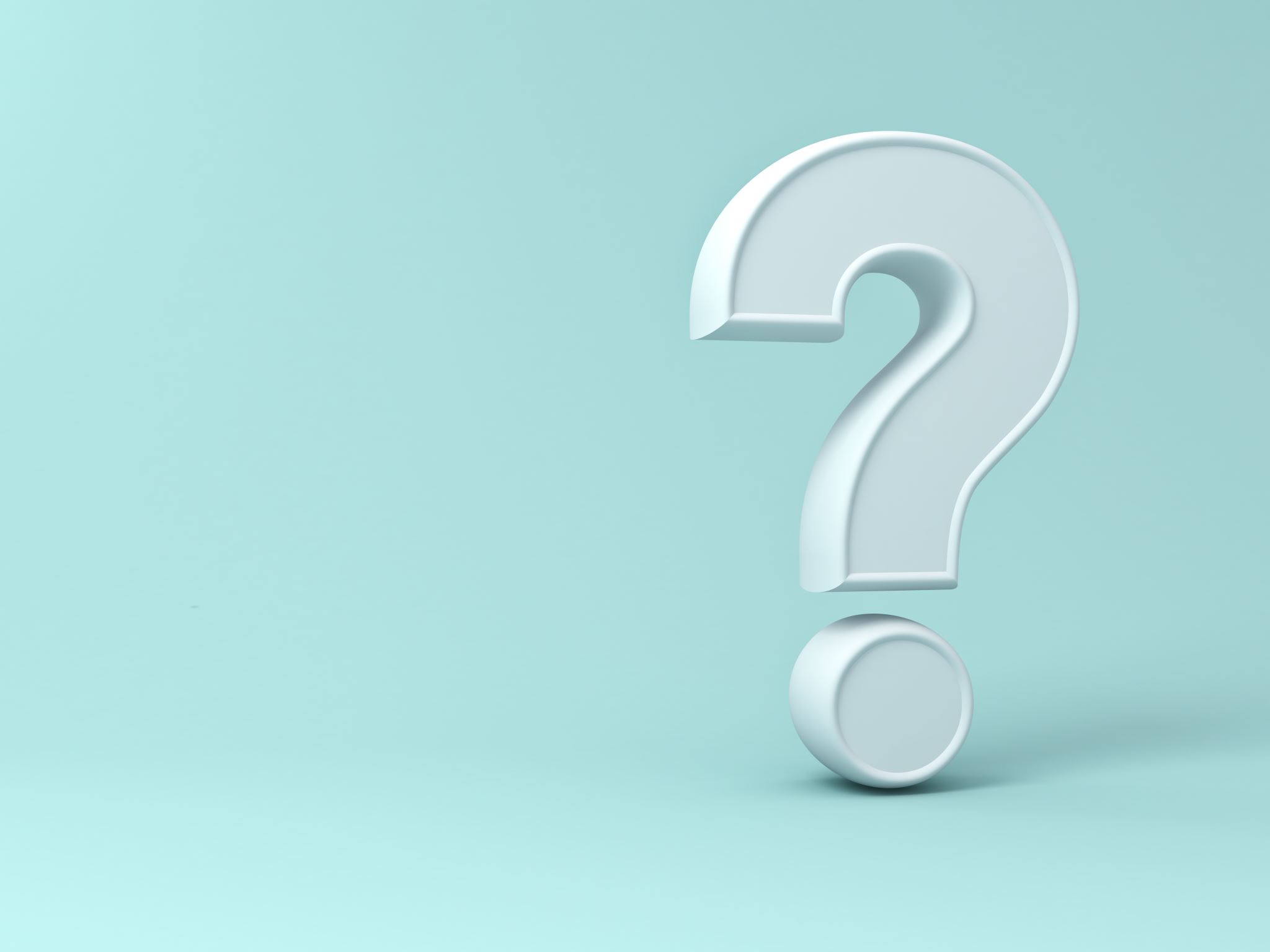 Questions
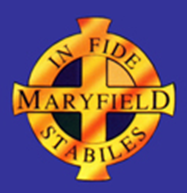